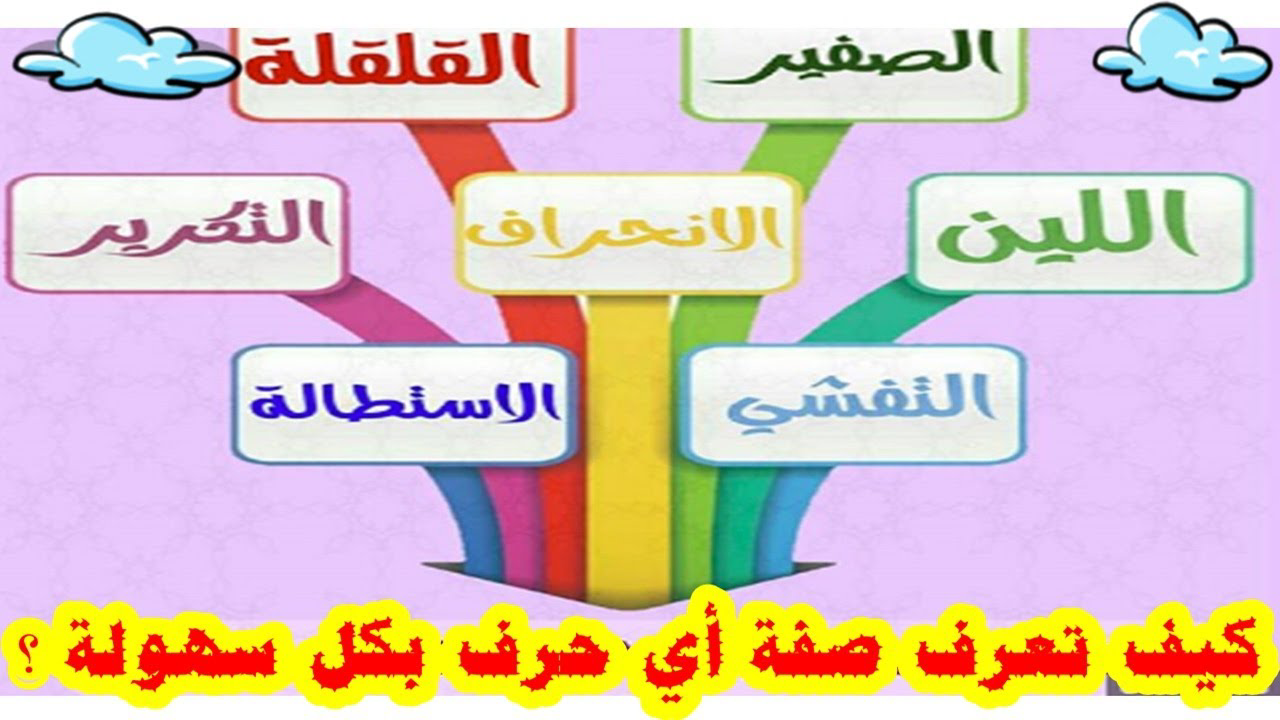 الصفات التي لا ضد لها
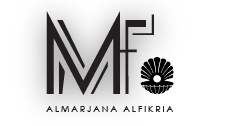 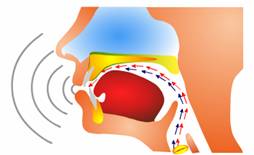 درس الصفير واللين
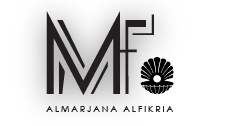 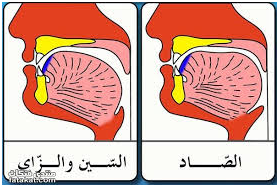 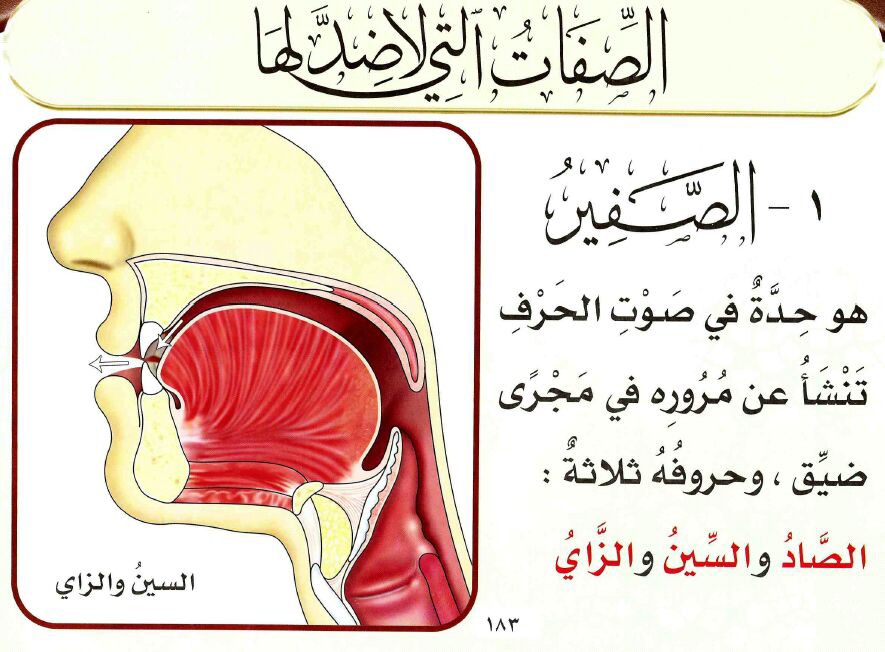 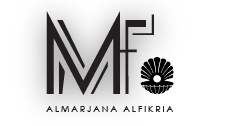 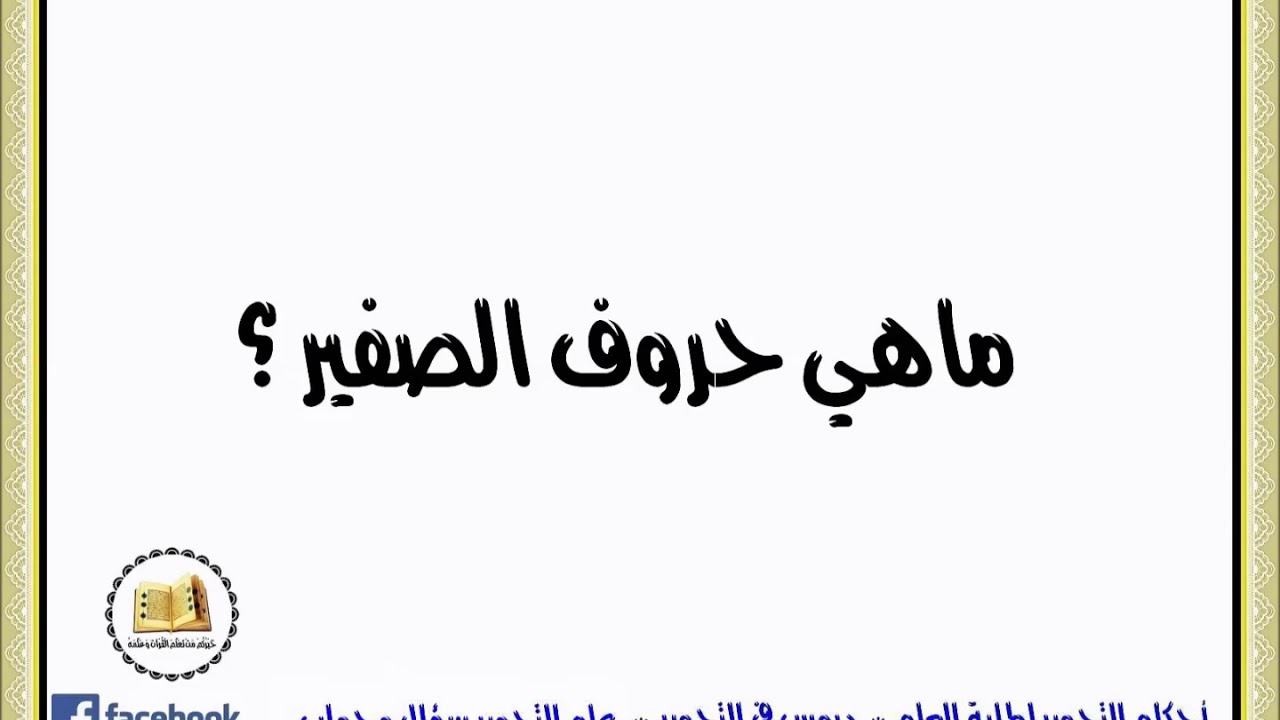 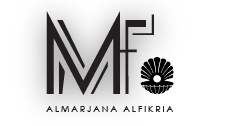 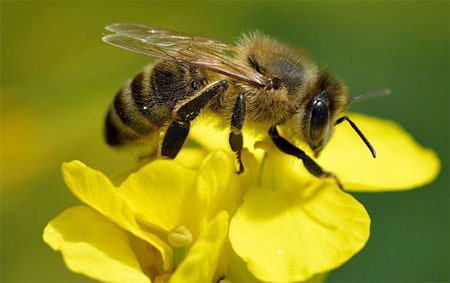 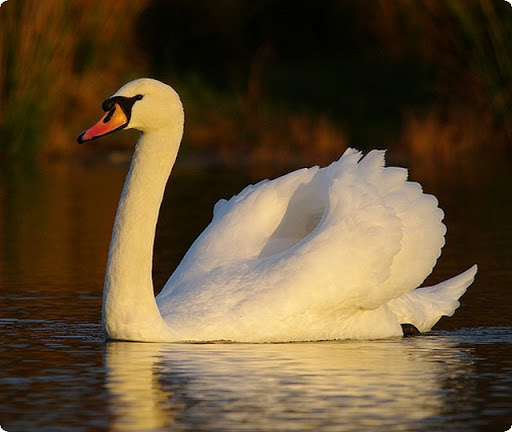 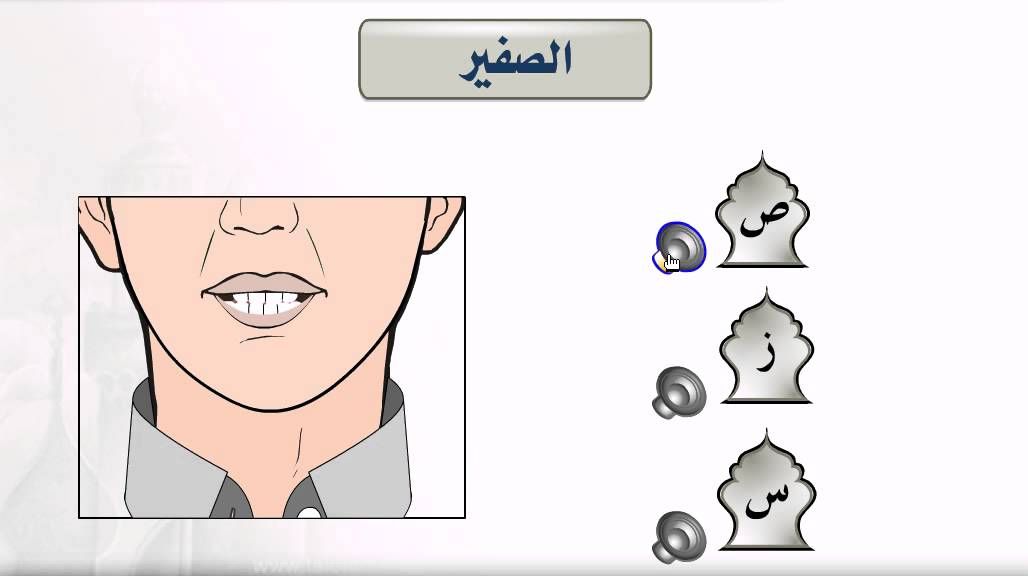 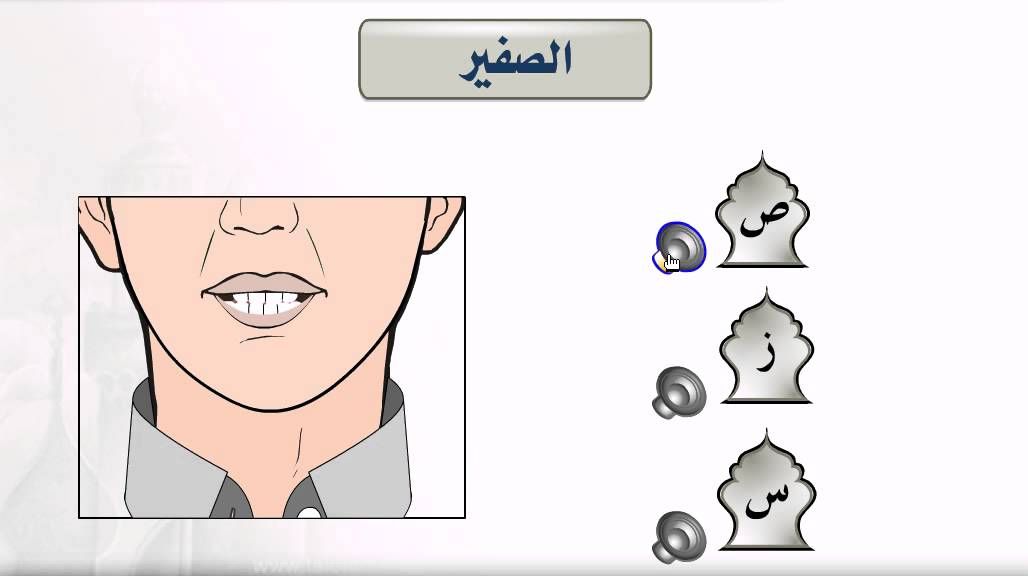 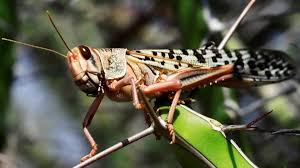 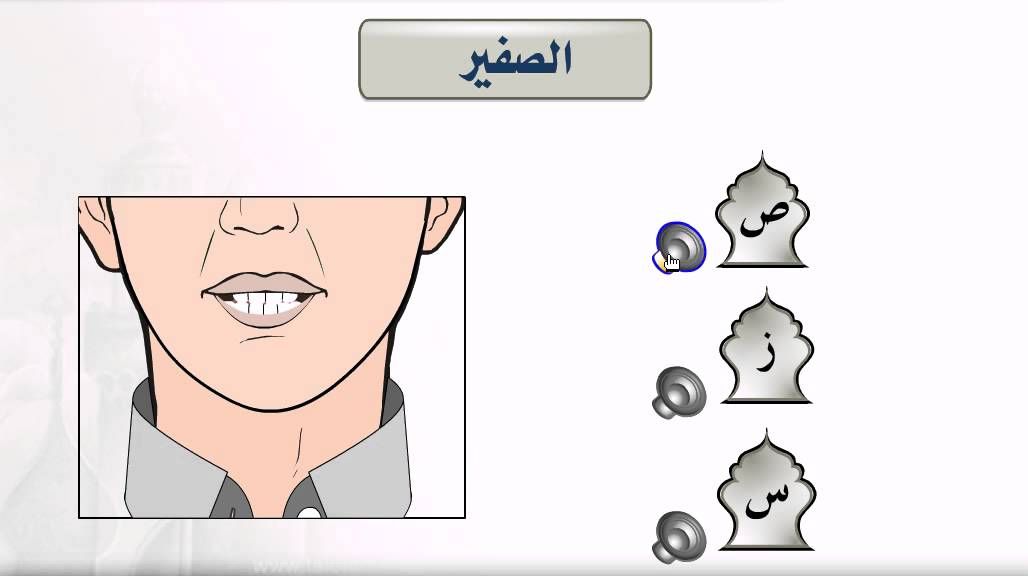 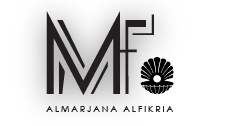 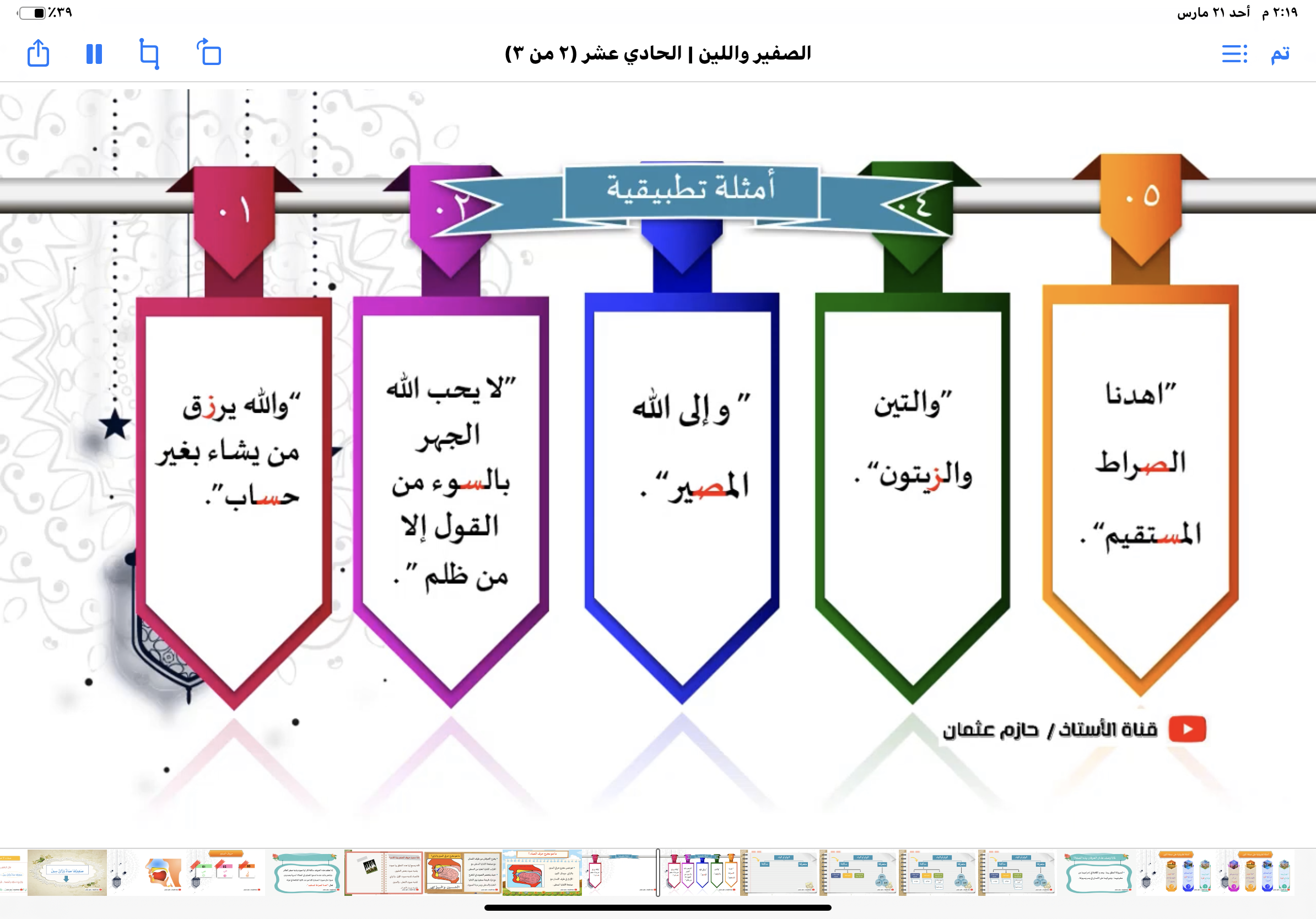 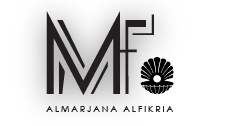 نشاط إثرائي ( ١)
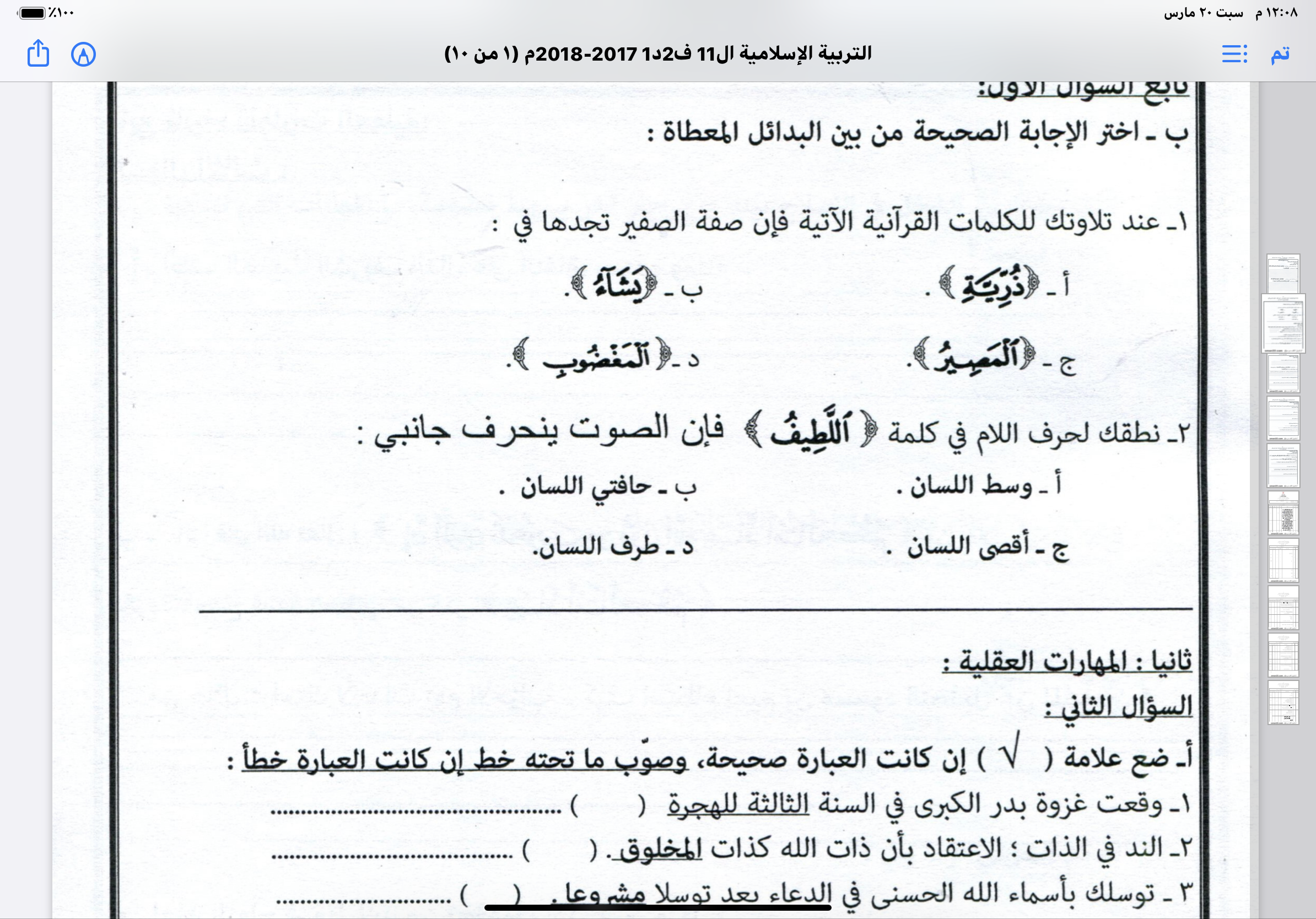 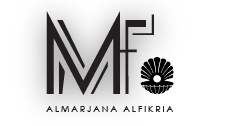 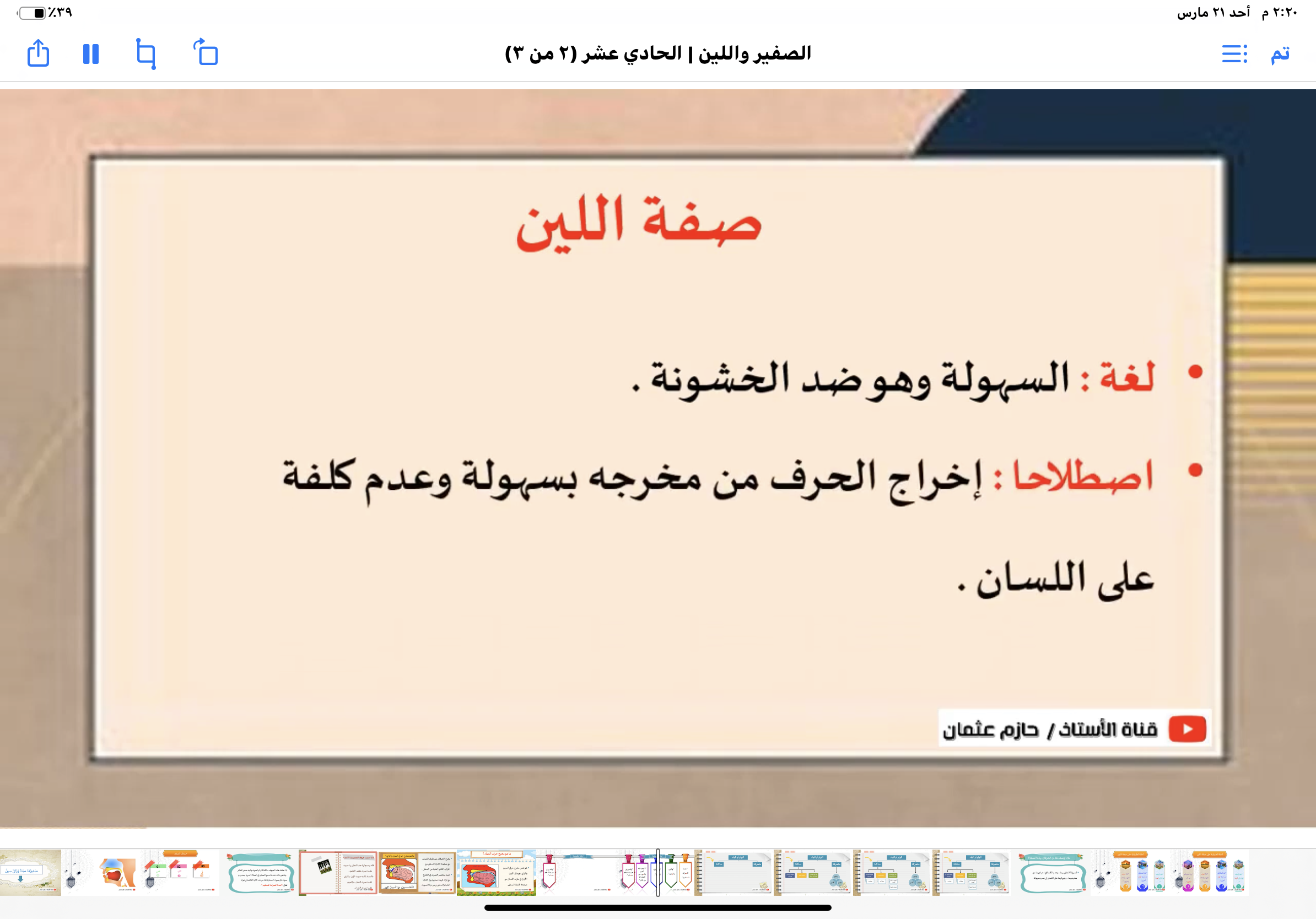 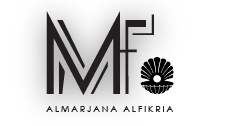 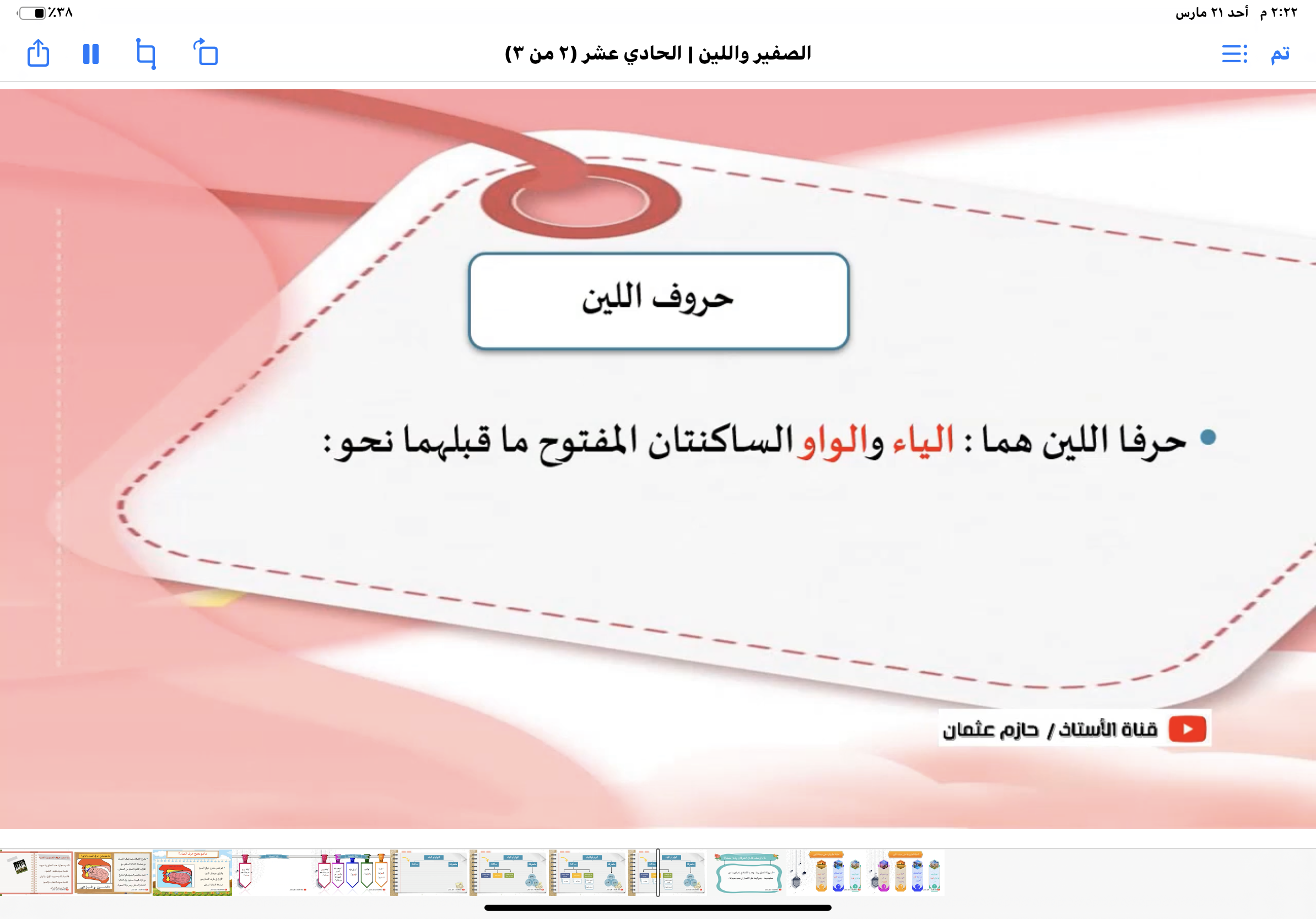 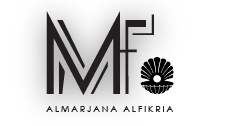 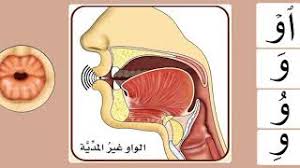 خوف
فرعون
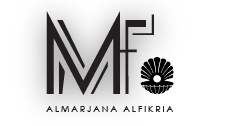 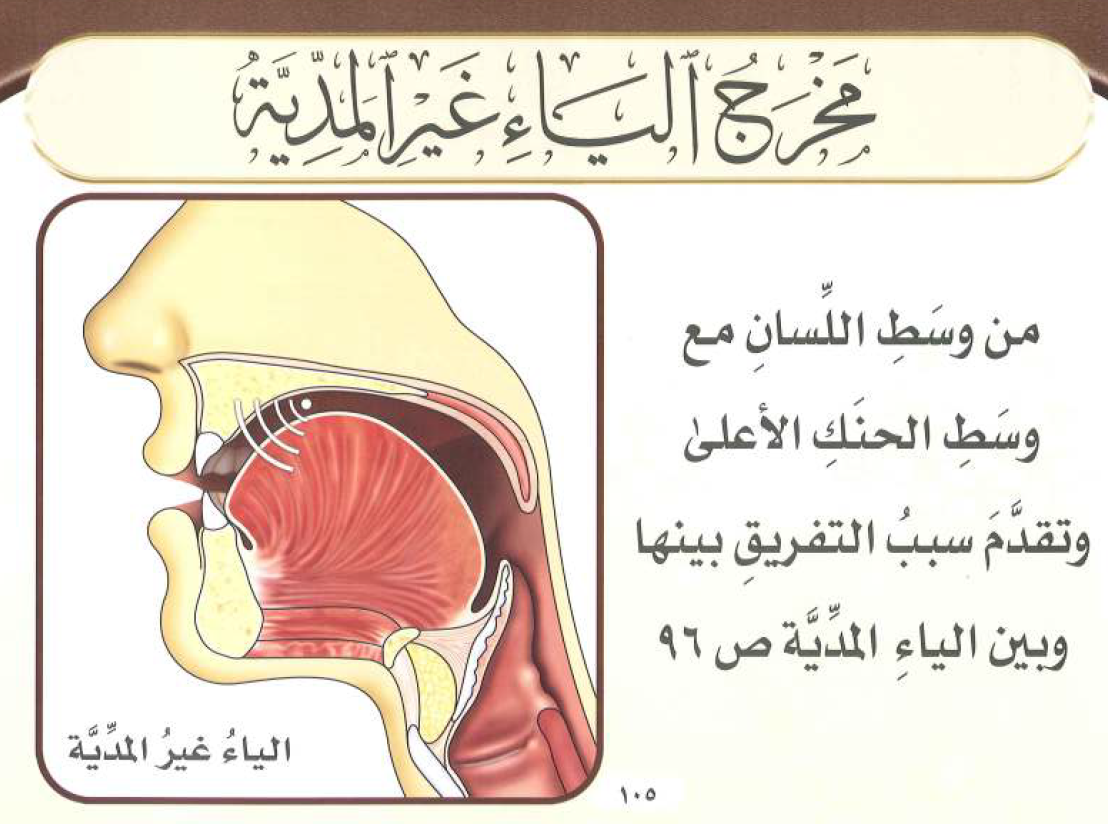 صيف
البيت
قريش
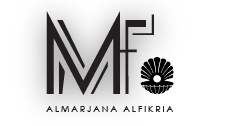 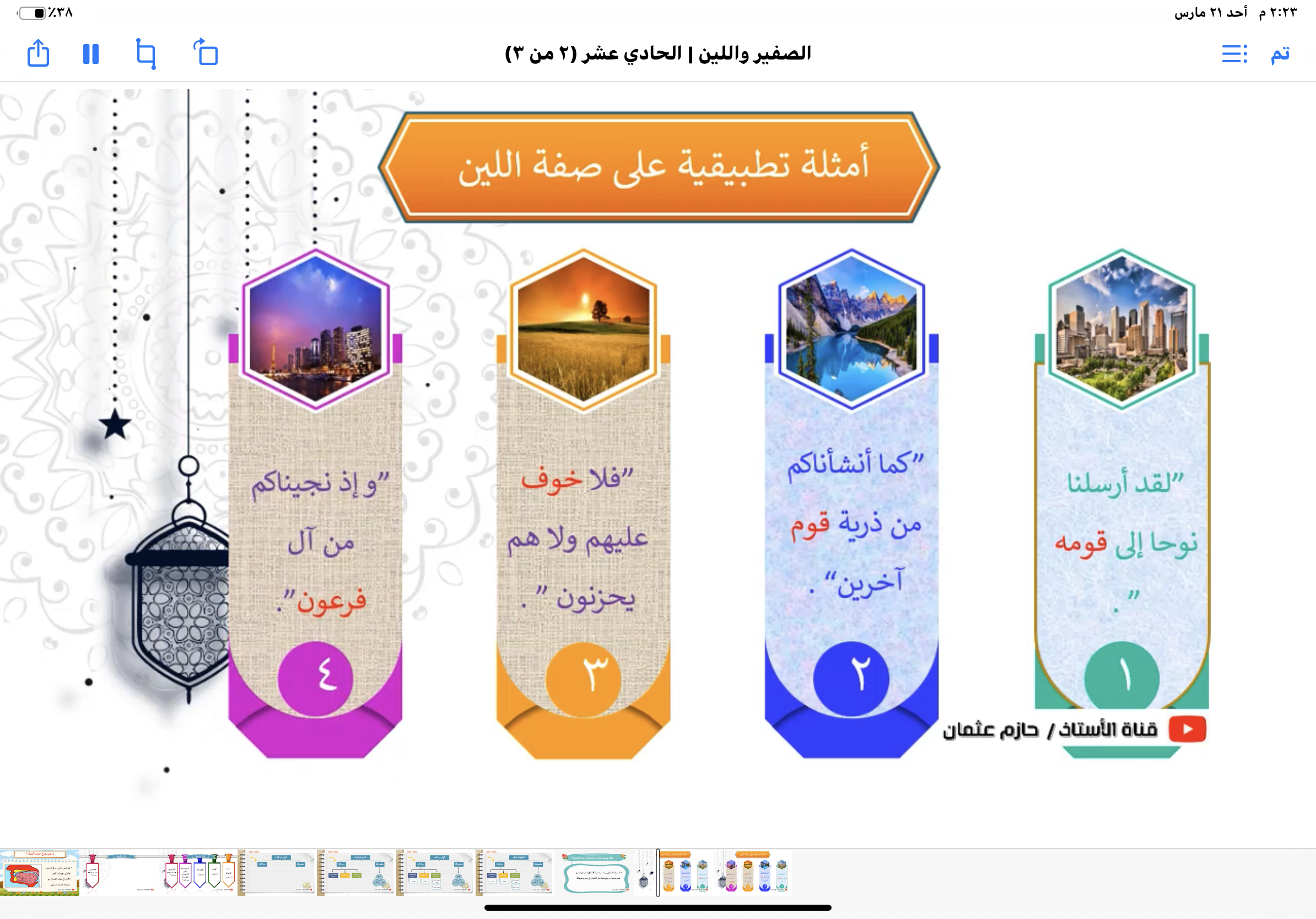 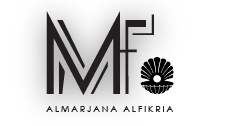 نشاط إثرائي ( ٢)
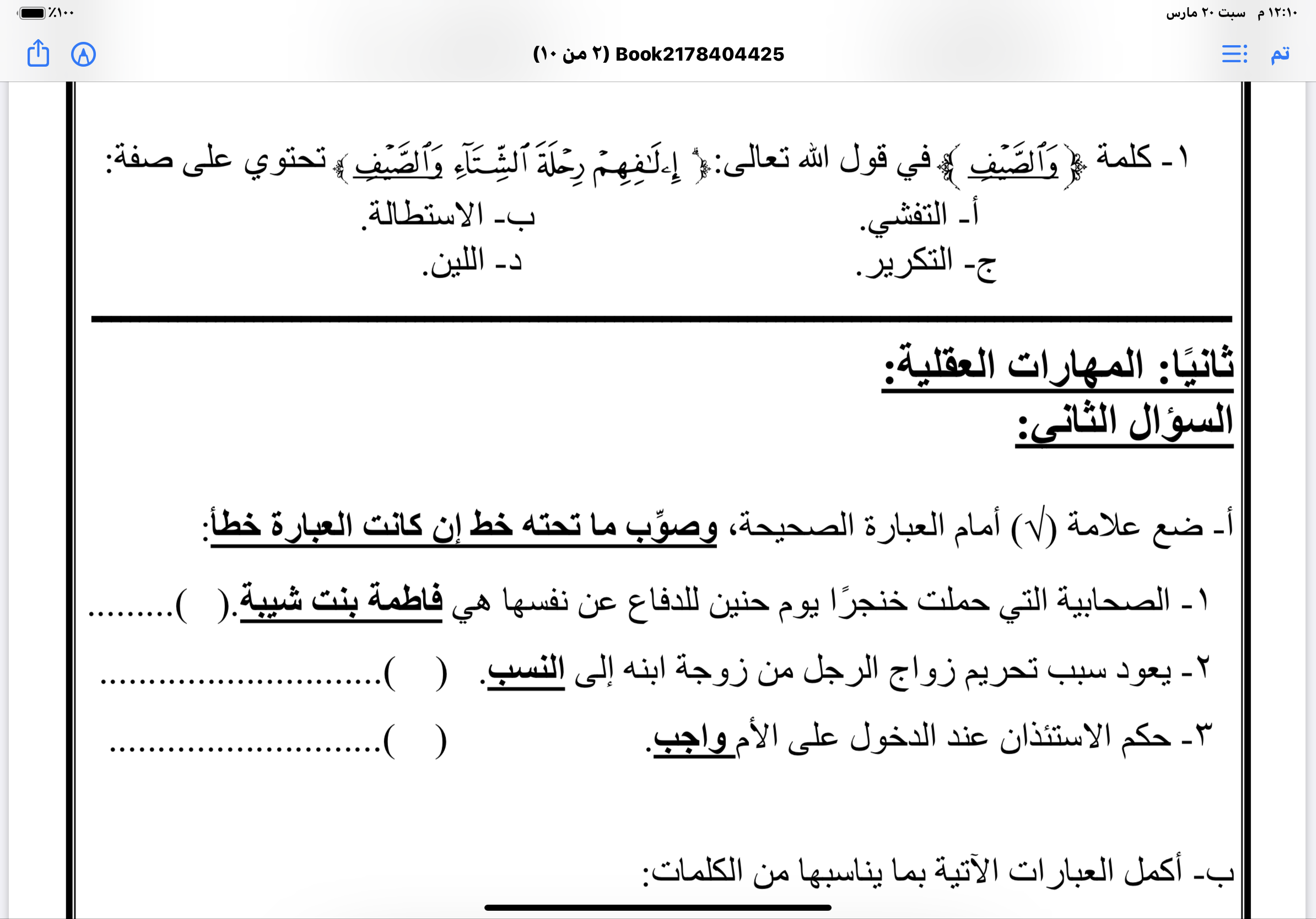 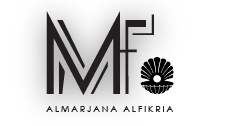 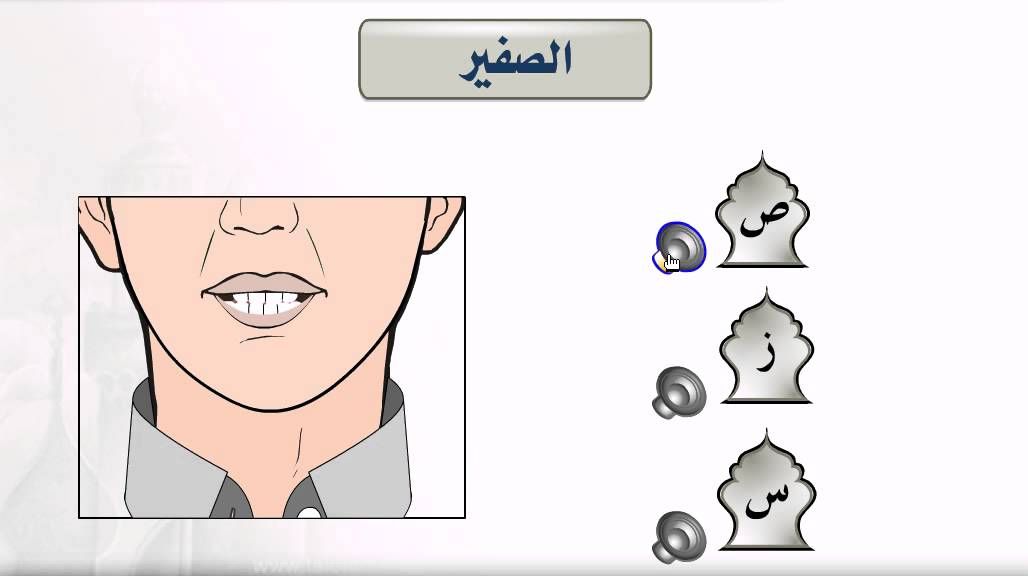 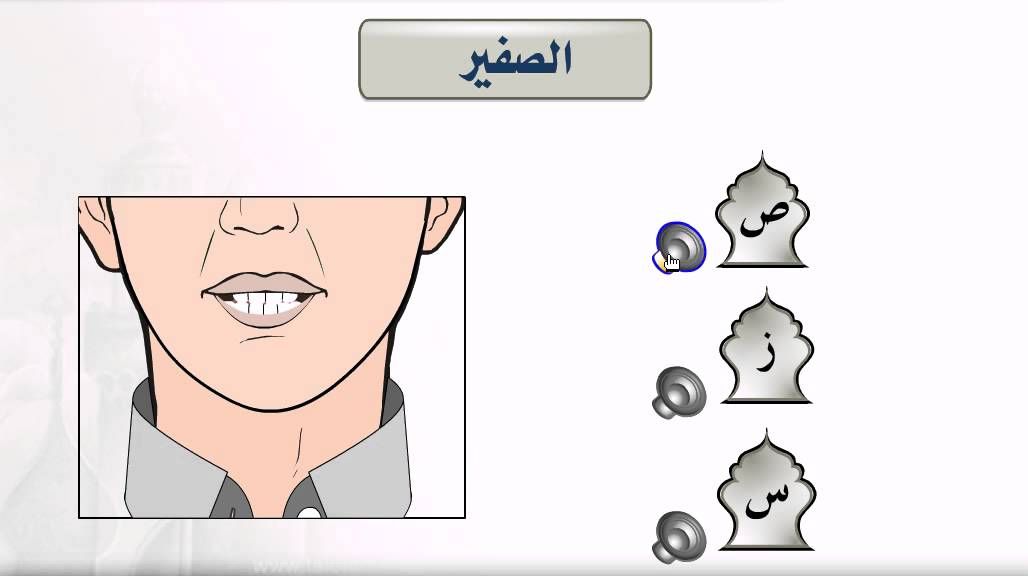 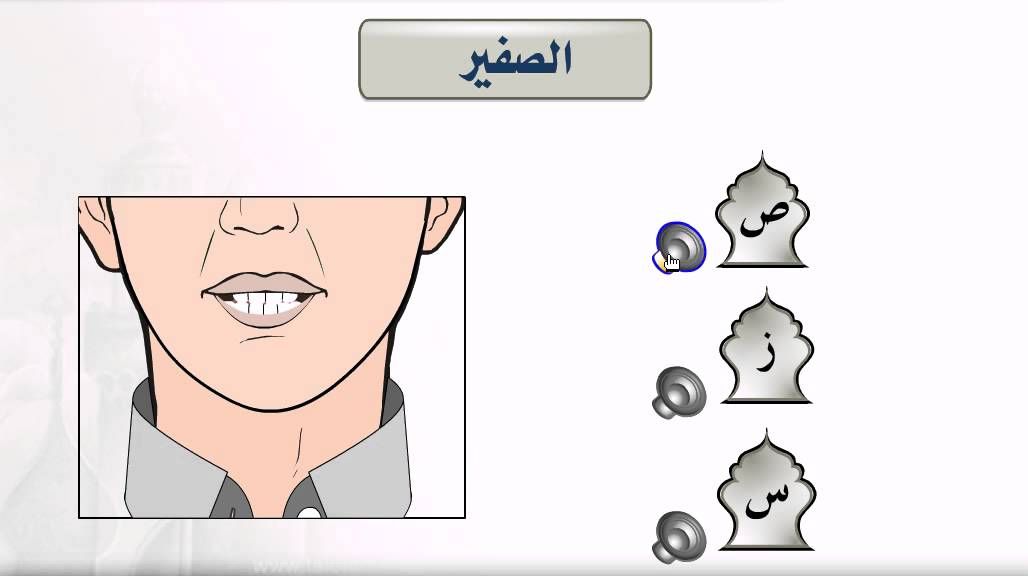 نشاط ختامي ( ١)
تلميذتي الجميلة...قومي بترتيب حروف الصفير الآتية حسب القوة
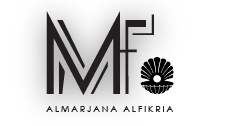 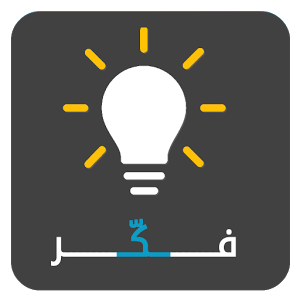 نشاط ختامي
٢
وضحي سبب الآتي:

١- الحدة في صفة الصفير
٢- وصف الياء والواو الساكنتان المفتوح ما قبلهما بصفة اللين
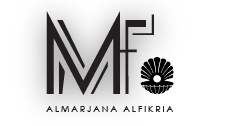